Mt St Patrick College Values
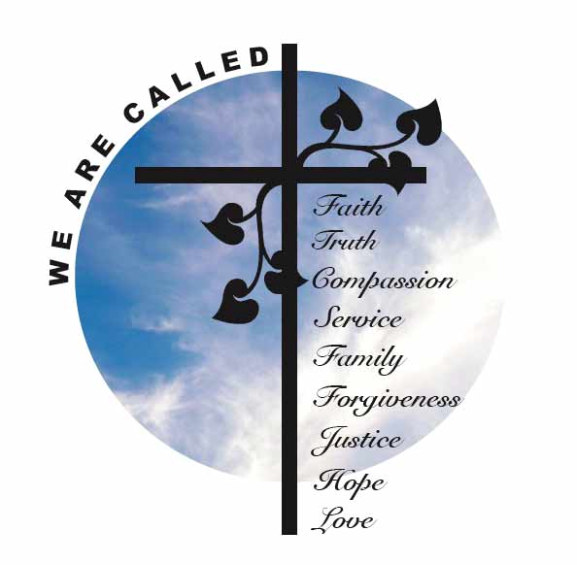 Prayer
(Lighting the candle):
May the flame of my prayer rise to heaven, like incense on the wind
And may the angels and all the saints Hear my prayer;
And circle round in wisdom and love.

Lord, my God, 
Thank You for this beautiful day. 
May my work today be fruitful. 
Help me to walk by Your side each moment 
so I may be able to do Your will. 
Bless all those I have encountered today, and those that I will meet
That they may receive You into their hearts. 
Thank You for allowing me to know You 
and to reflect Your love in my life. 
Bless this day, Lord. Amen
Acceptance
Commitment
Community
Compassion
Forgiveness
Justice
Write a prayer that incorporates each of the following values.Try to make your prayer relevant to you and Mt St Patrick College.Try to write at least 1 sentence for each value.
Acceptance
Commitment
Community
Compassion
Forgiveness
Justice